Traction fleet NMBS with energy meter on board
120 Locomotives type 18/19 (Siemens)
About 34% of actual train production (tkm of trains)
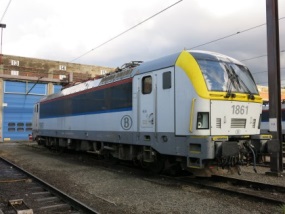 305 EMU’s type 08 (Siemens - Desiro)
About 20% of actual train production (tkm of trains)
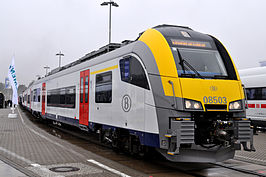 80 coaches with traction type M7-BMx (Bombardier - Alstom)
About 15% of future train production (tkm of trains) (2021-2022
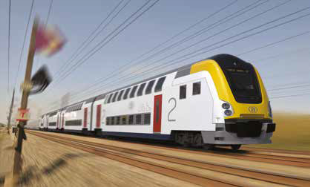 Traction fleet NMBS without energy meter
Other electrical locomotives type 13/21/27/28
About 12% of actual train production (tkm of trains)

Other EMU’s type 62-66,75,80,86,96
About 31% of actual train production (tkm of trains)

96 DMU’s
About 3% of actual train production (tkm of trains)
train composition (locT18 – 12 coaches – locT18) IC 1: Oostende-Eupen
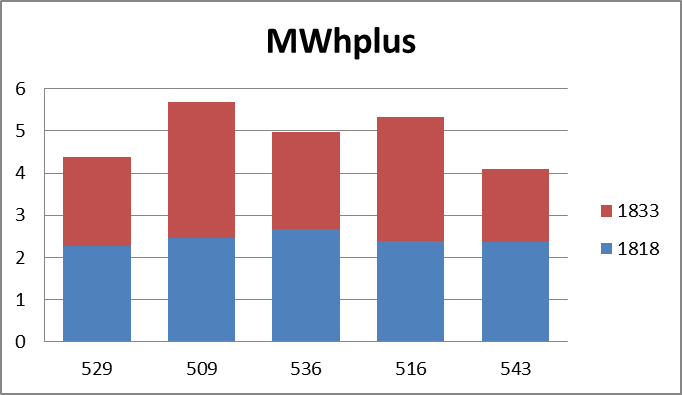 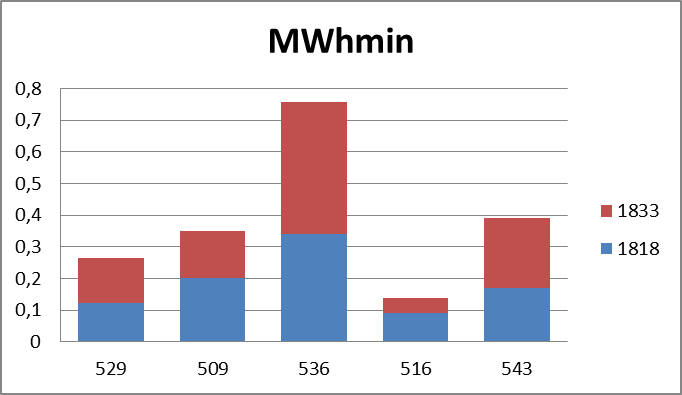 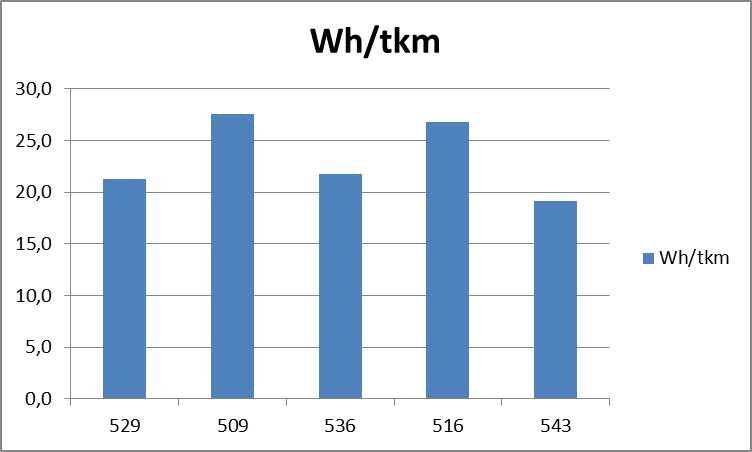 Case loc 1855 van 17 tot 31 januari 2019.
Morning train 7012: Gent-Aalst-Schaarbeek groep R (1 HLE19+11 HV M4)
Evening train 8014: Schaarbeek groep R- Aalst-Gent (1 HLE19+11 HV M4)
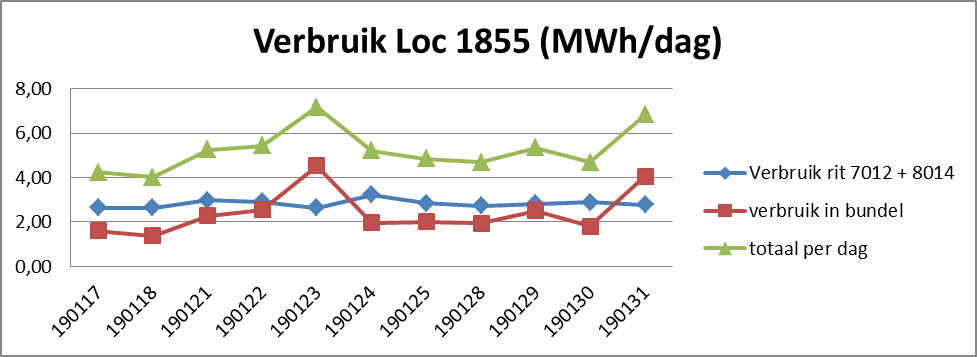 Specific consumption same loc, different routes. (Wh/tkm)
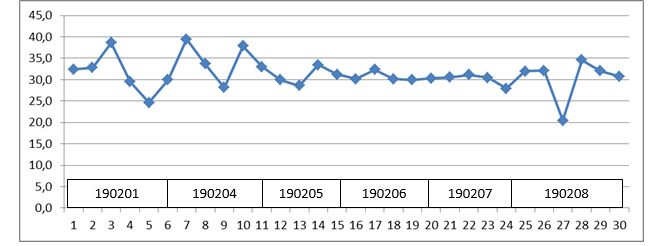 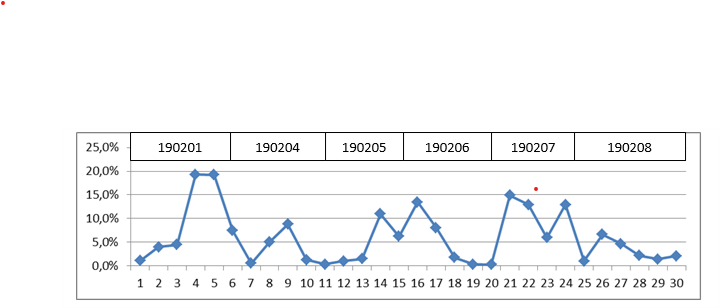 Recuperation ratio
Comparison train 2528 and 2536
EMU 08005 – 17 days in May 2019
local train Leuven – Brussel - Braine-le-Comte, 
62 km, 22 stops
E3681 en E3761 (macho style)
Strong acceleration 
to max speed
Max deceleration
To early 

 
E3681 (L-Blc)
consumption: 747 kWh
Recuperation: 273 kWh
Net consumption: 474 kWh
 

E3761 (Blc-L)
consumption: 739 kWh
Recuperation: 319 kWh
Net consumption: 420 kWh
E3784 en E3664 (eco driving style)
gradual acceleration to 100%
Until advisory speed
Gradual deceleration
On time


E3784 (L-Blc)
consumption: 472 kWh
Recuperation: 205 kWh
Net consumption: 267 kW


E3664 (Blc-L)
consumption: 429 kWh
Recuperation: 218 kWh
Net consumption: 211 kWh